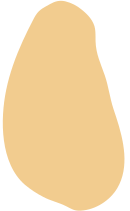 Tainan Municipal Chongming Junior High School
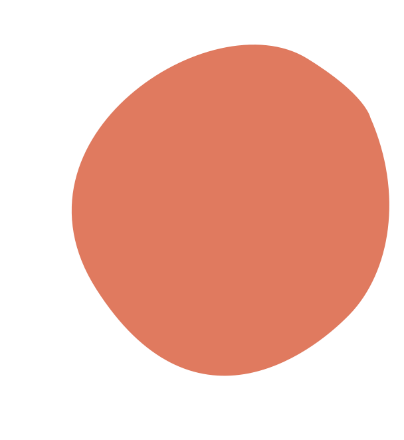 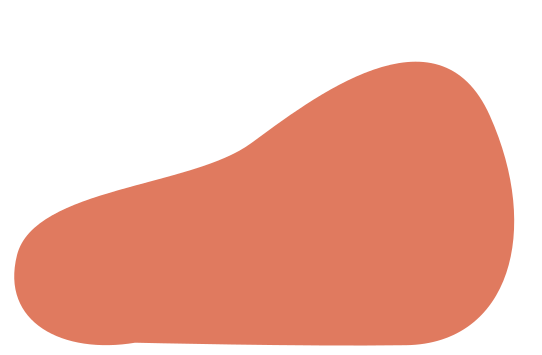 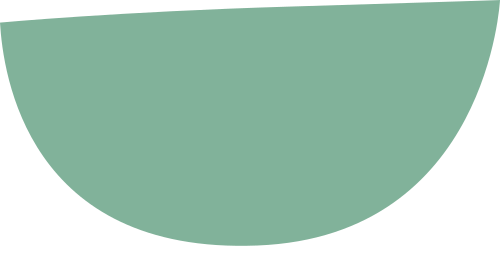 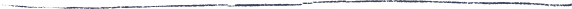 會考
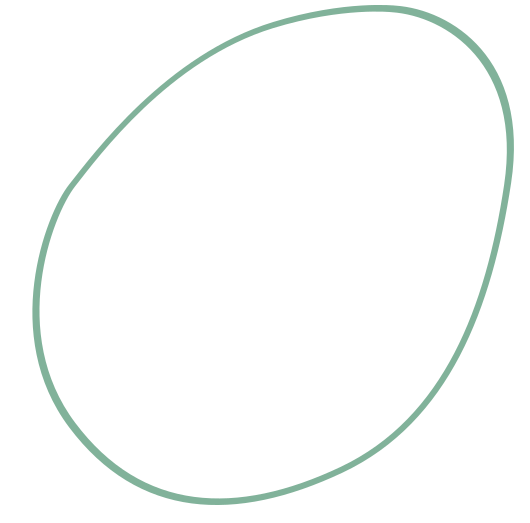 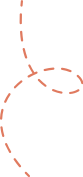 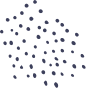 崇明國中
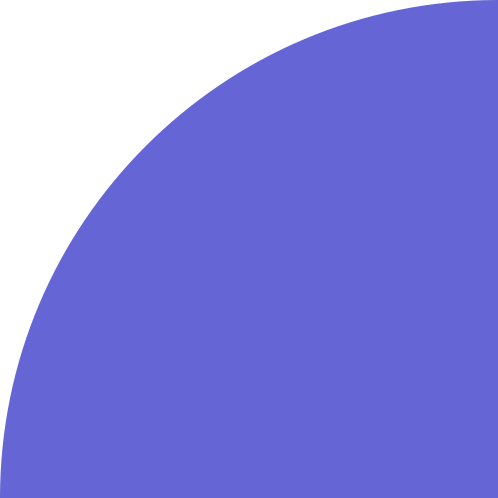 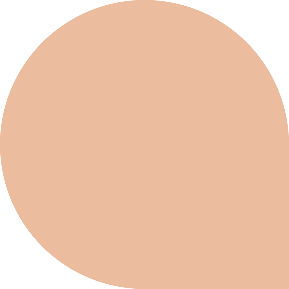 會考積分
考試日期：111/5/20(六)-111/5/21(日)
積點分數--  A++(7) A+(6)   A(5) 
                     B++(4) B+ (3)   B(2)   C(1)
1.  31 國A+  英A     數A++ 自A+    社A++  
     32 國B++ 英A++數A++ 自A++  社A++
2.  1a4b 以前高於5b++，現在分數會低於
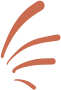 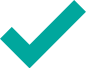 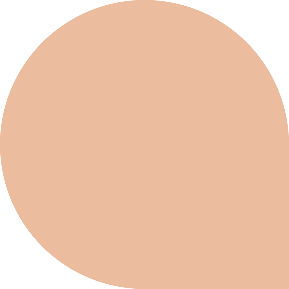 簡章第三部分 請認真參閱
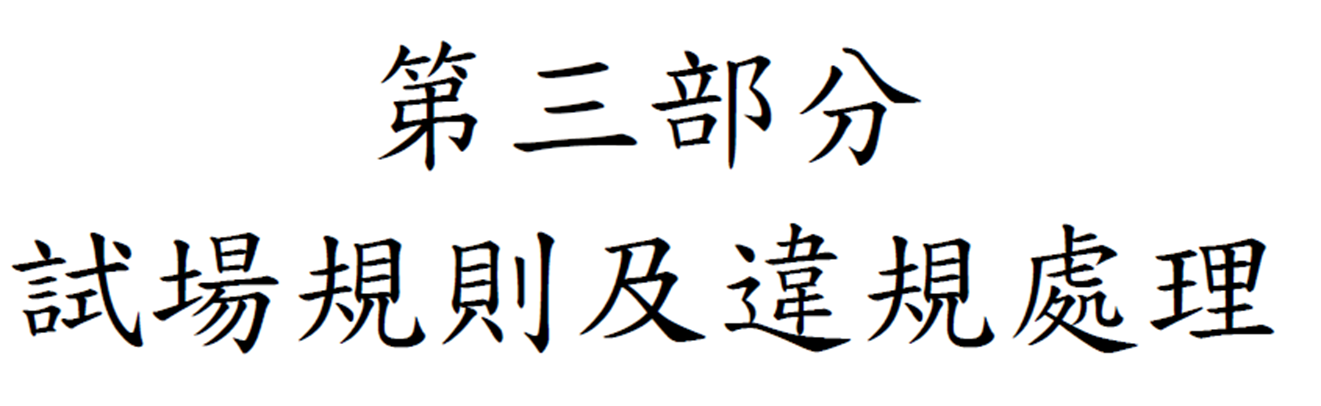 不可以發出叫聲
智慧型通通不行
watch  要留意
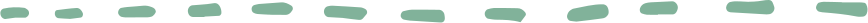 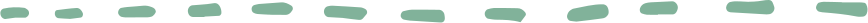 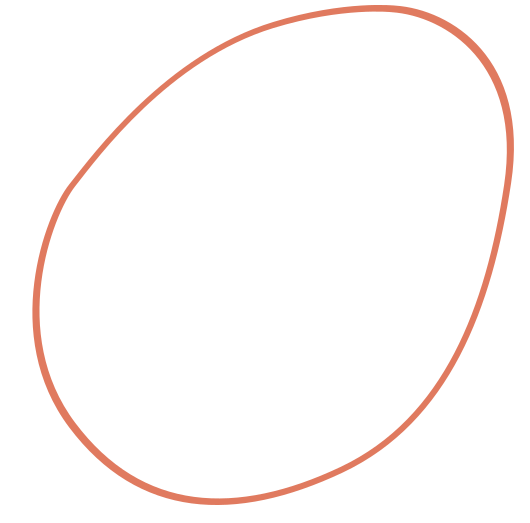 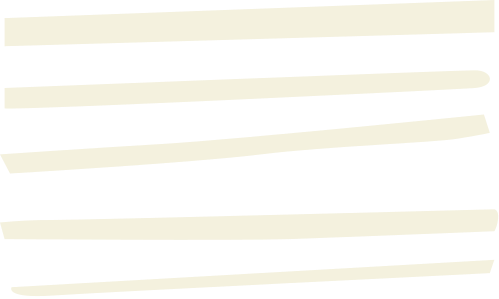 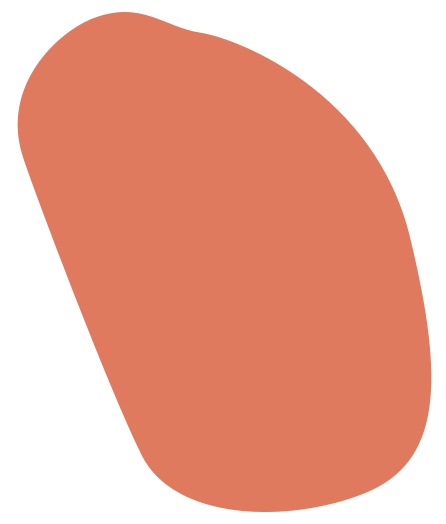 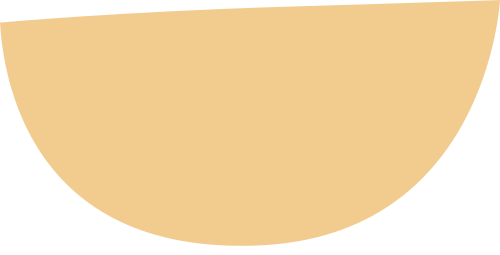 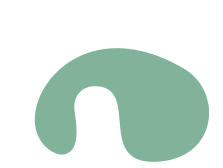 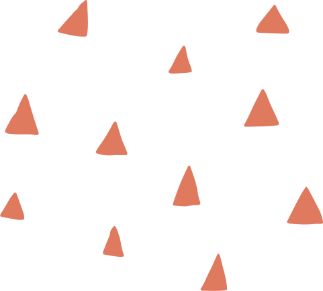 國中教育會考
5
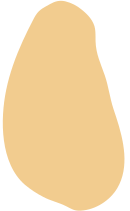 Tainan Municipal Chongming Junior High School
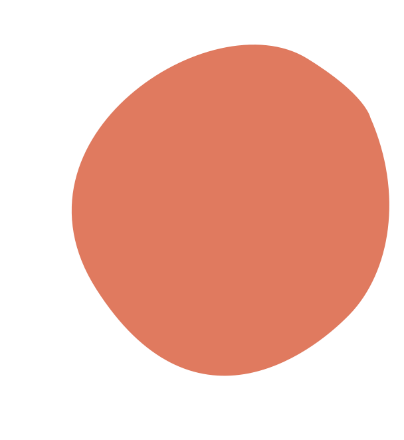 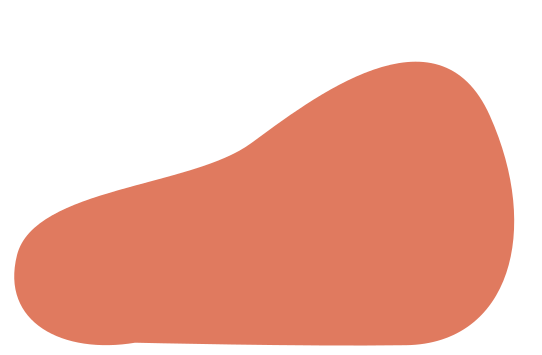 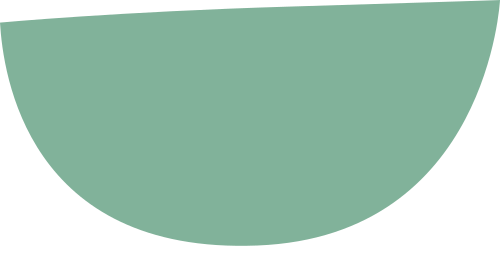 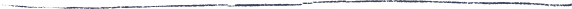 升學
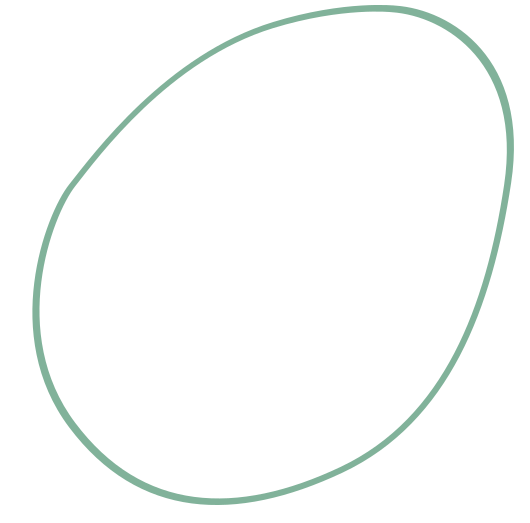 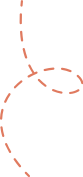 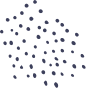 崇明國中
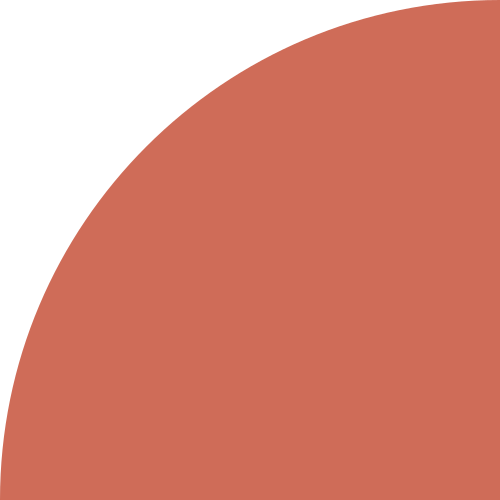 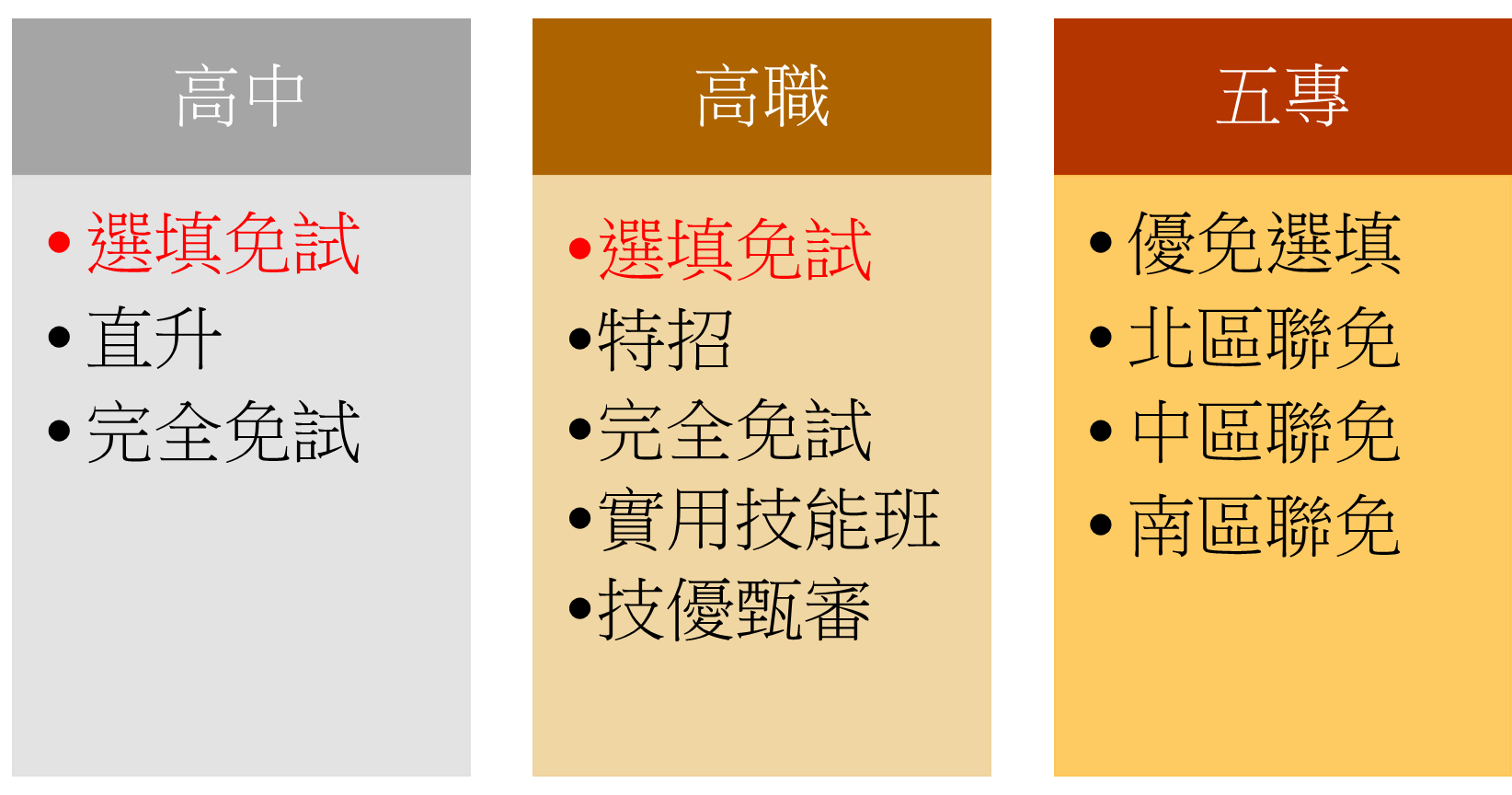 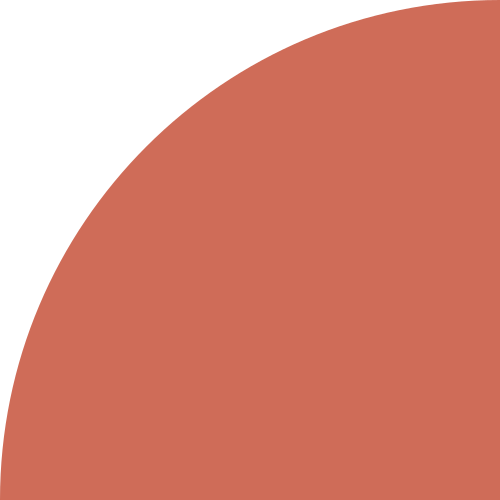 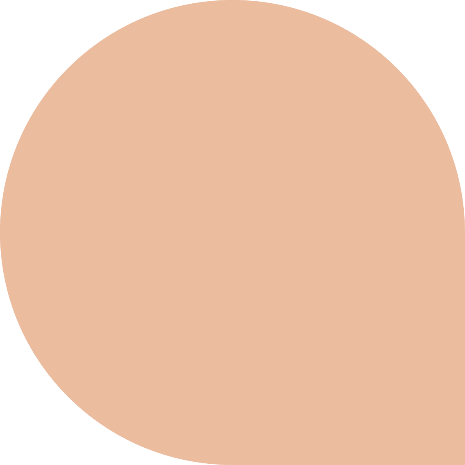 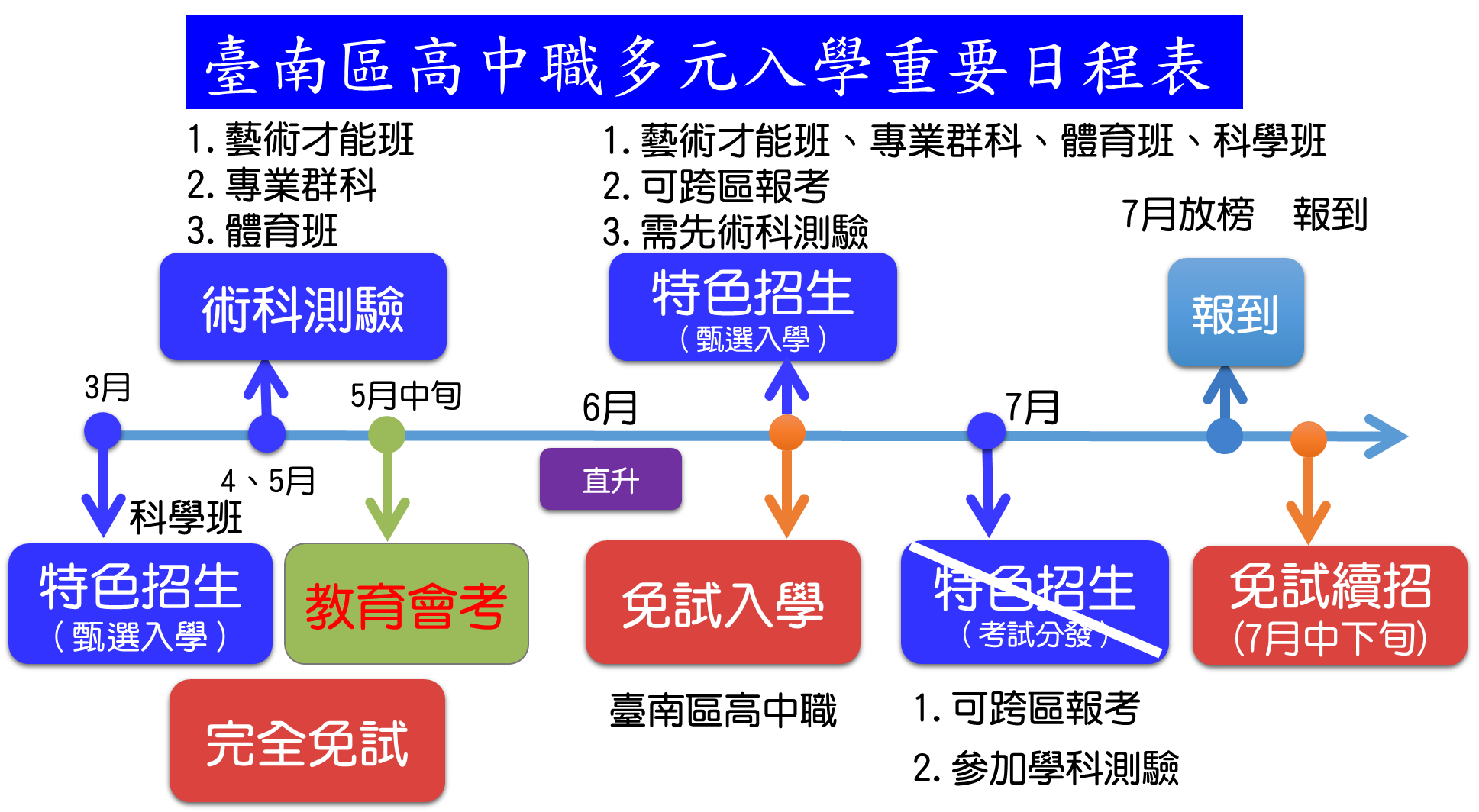 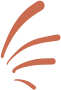 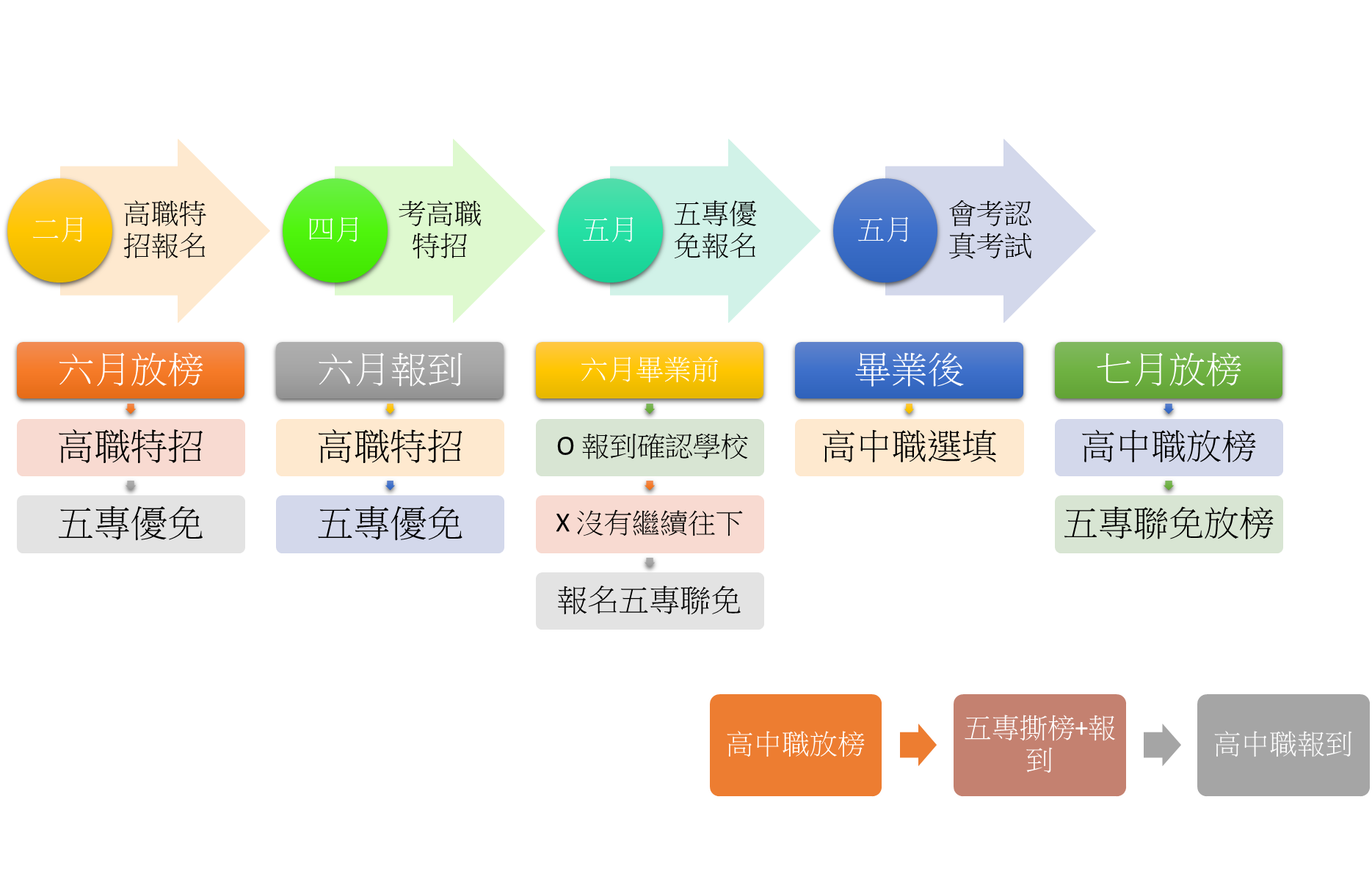 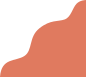 跟著學校報名
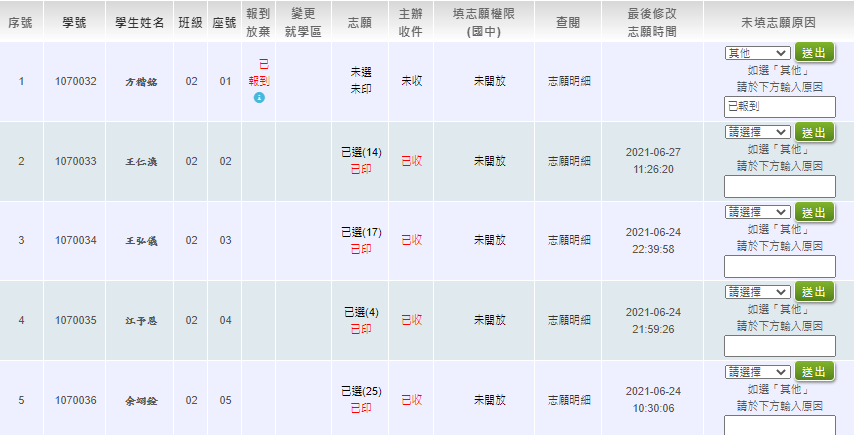 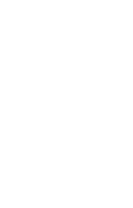 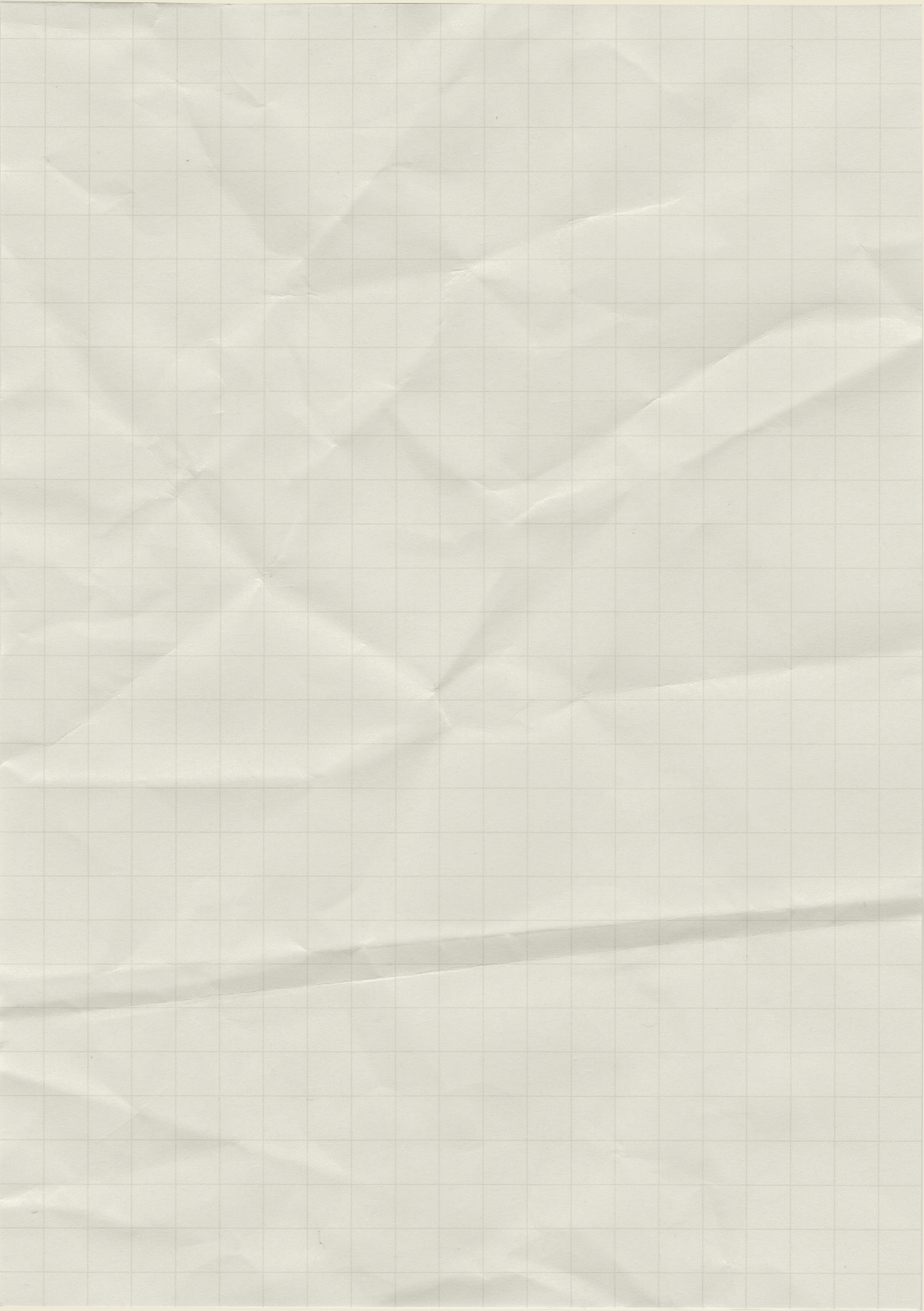 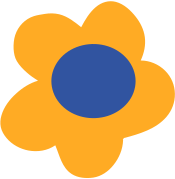 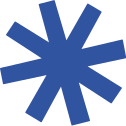 請注意   
跟孩子討論想要的管道
崇明國中會陪著孩子升學
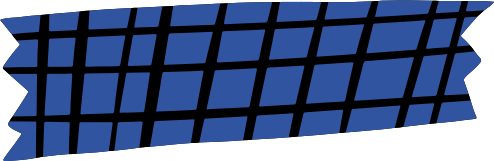 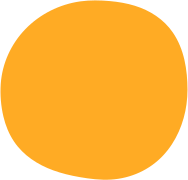 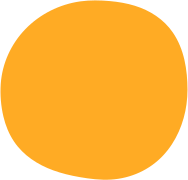 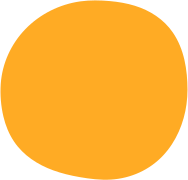 高中職
報到
EX星期四
高中職
放榜
EX星期二
五專聯免
放榜+報到
EX星期三
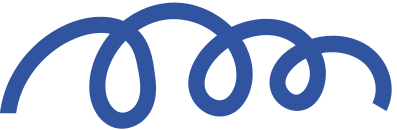 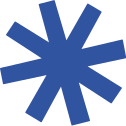 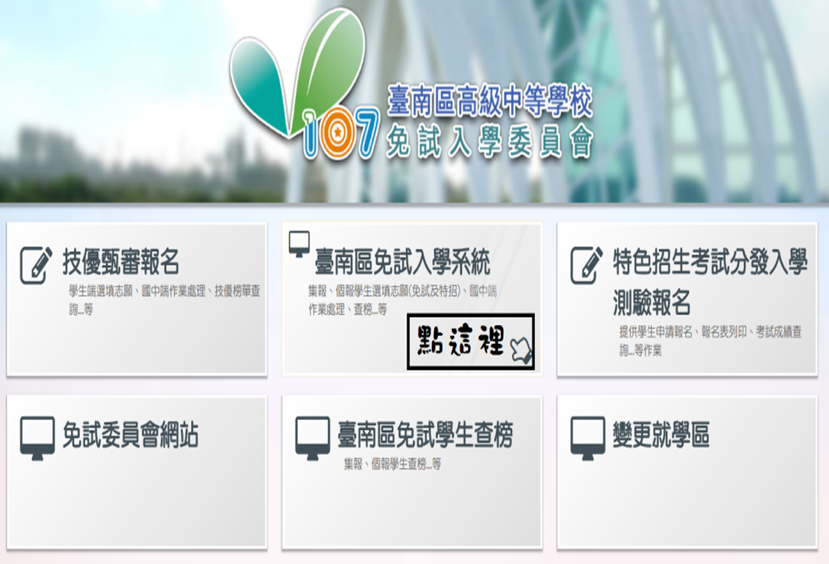 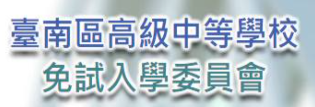 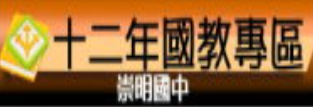 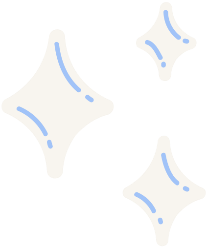 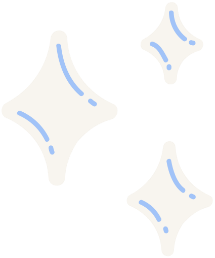 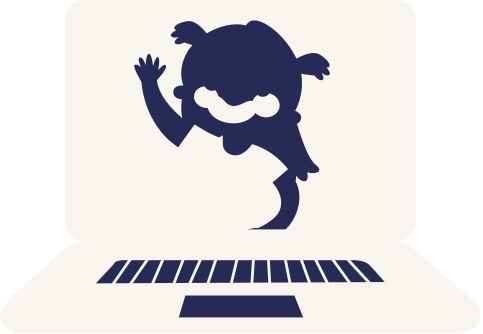 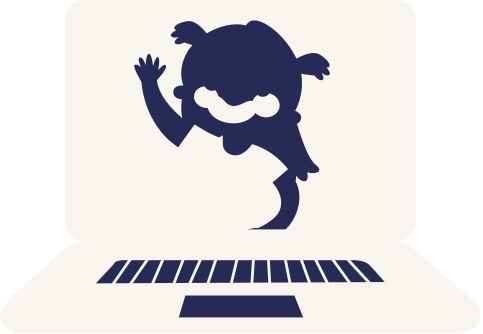 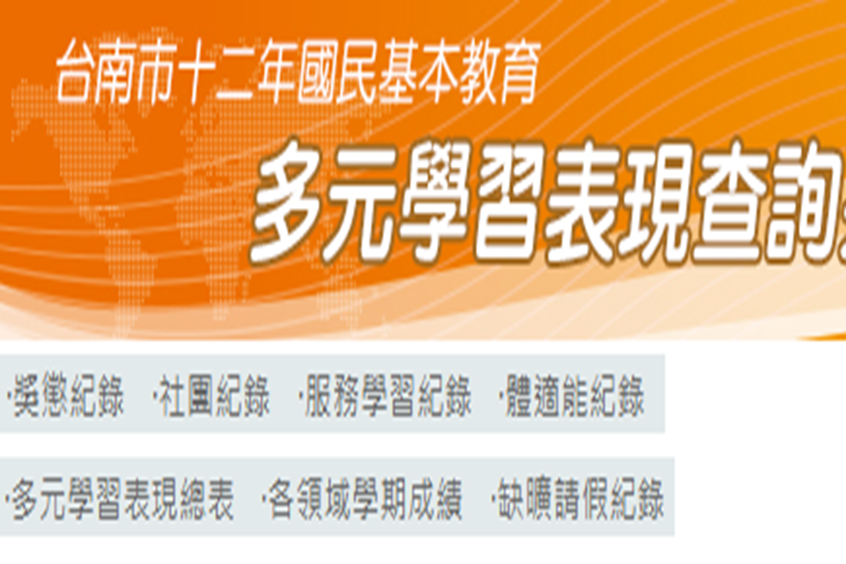 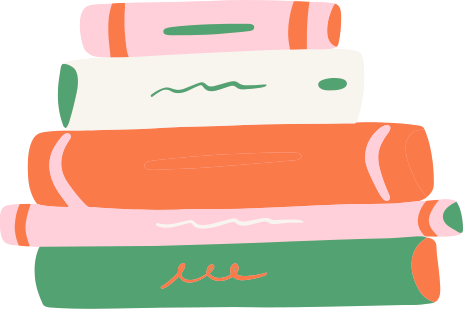 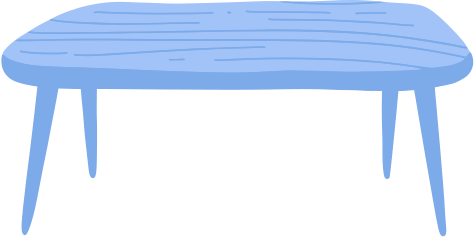 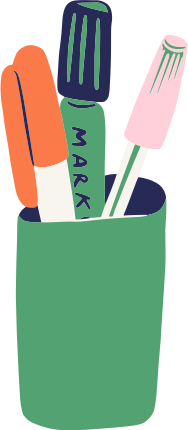 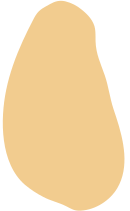 Tainan Municipal Chongming Junior High School
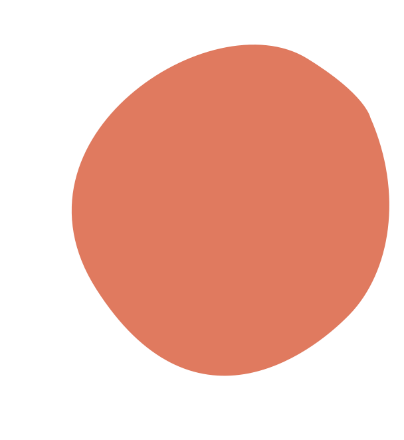 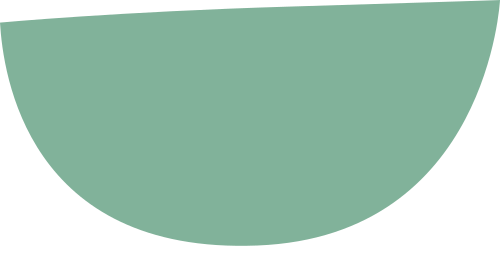 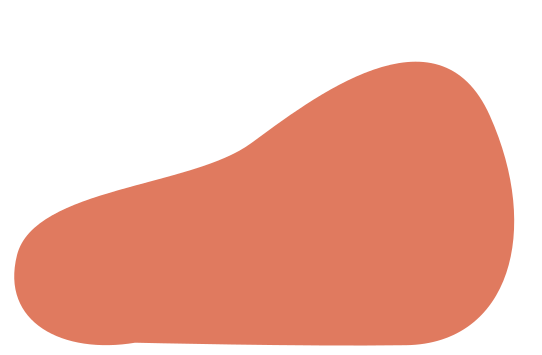 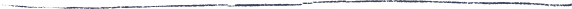 同分比序
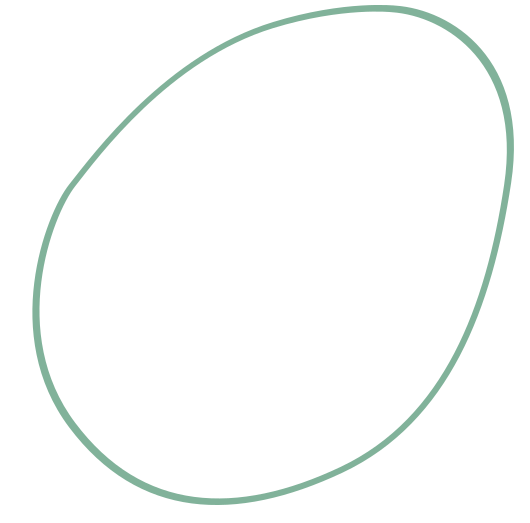 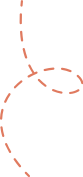 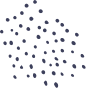 崇明國中
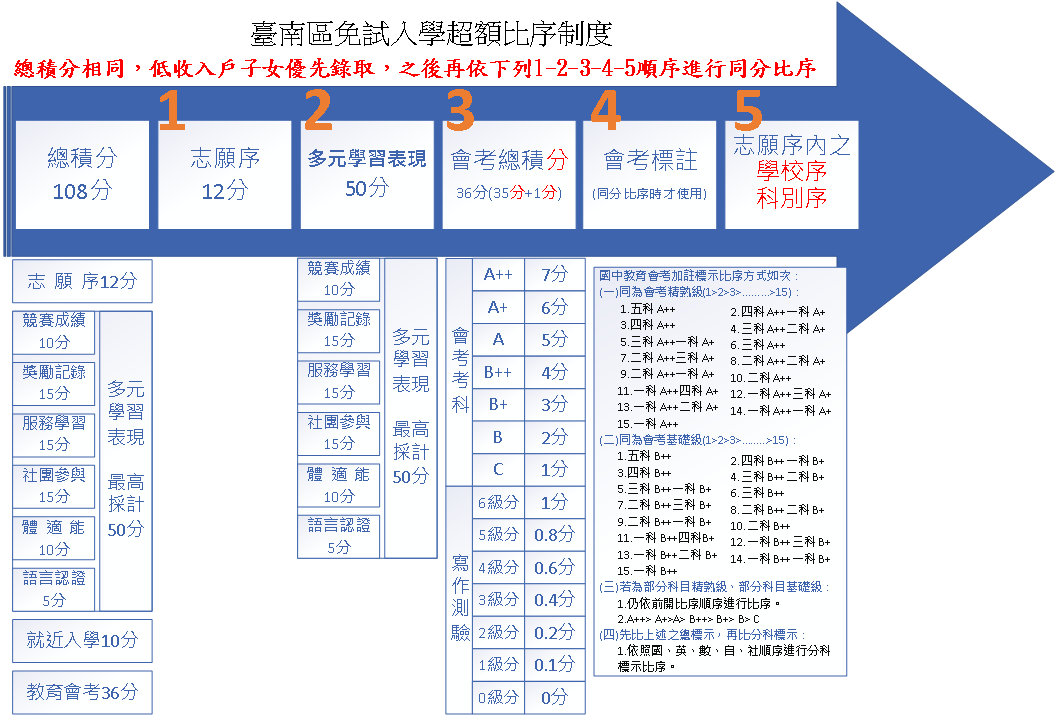 志工 高中職 五專都抓30小時
14
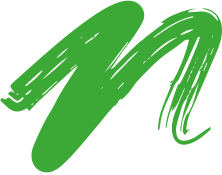 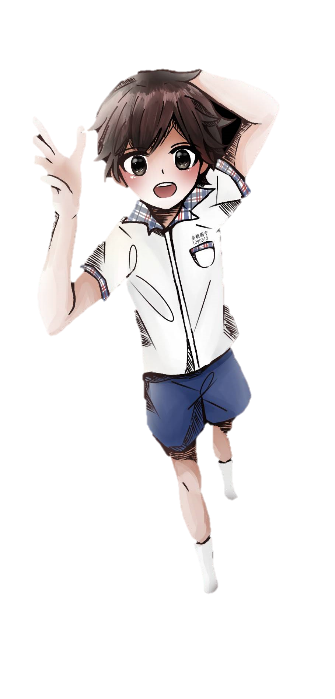 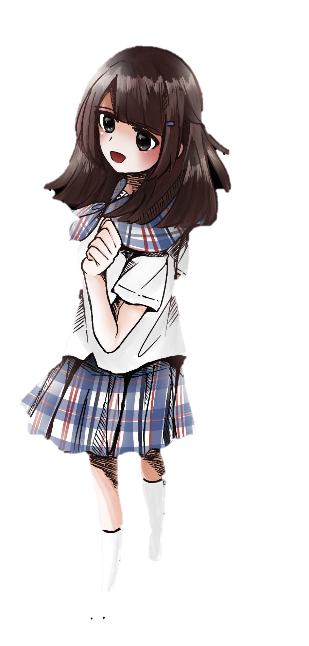 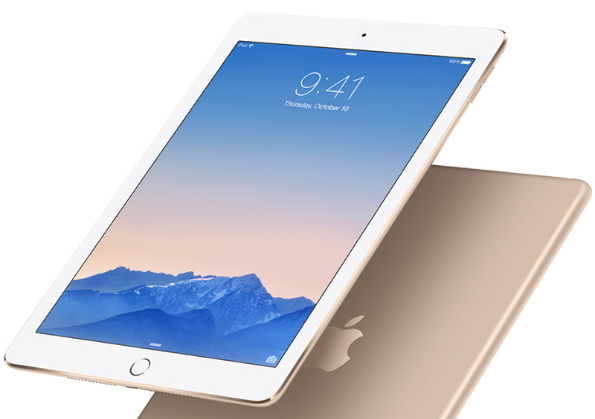 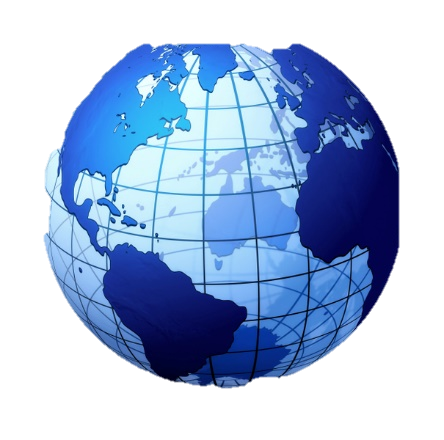 範例一
我 31
4A++ 1B+  
作文六級分
我 31
3A++ 2A 
作文六級分
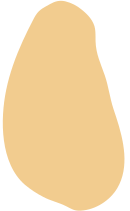 Tainan Municipal Chongming Junior High School
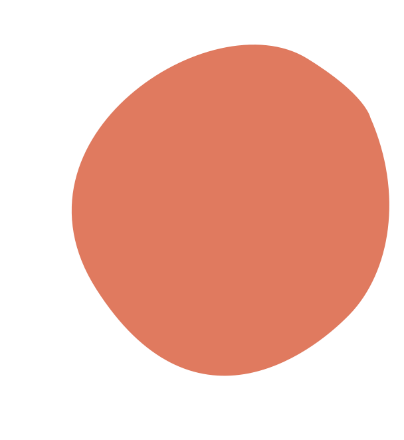 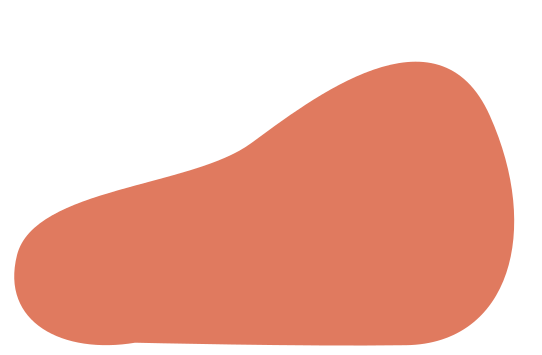 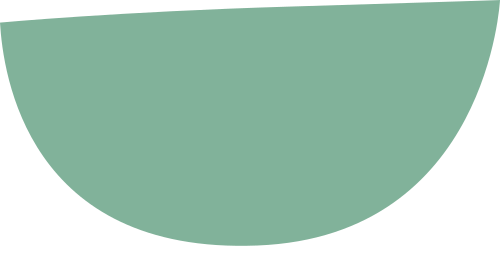 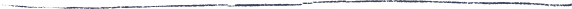 選填
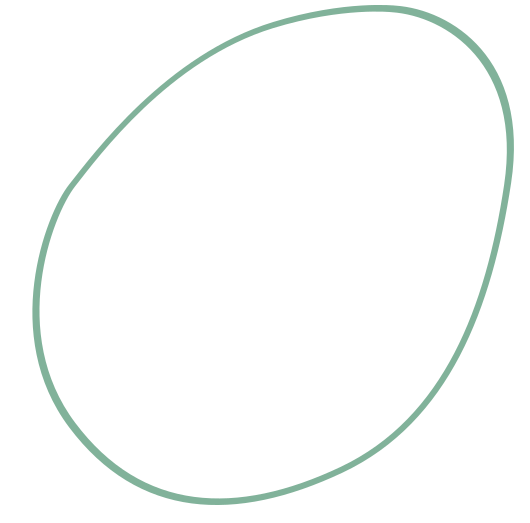 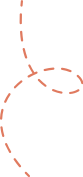 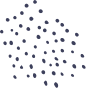 崇明國中
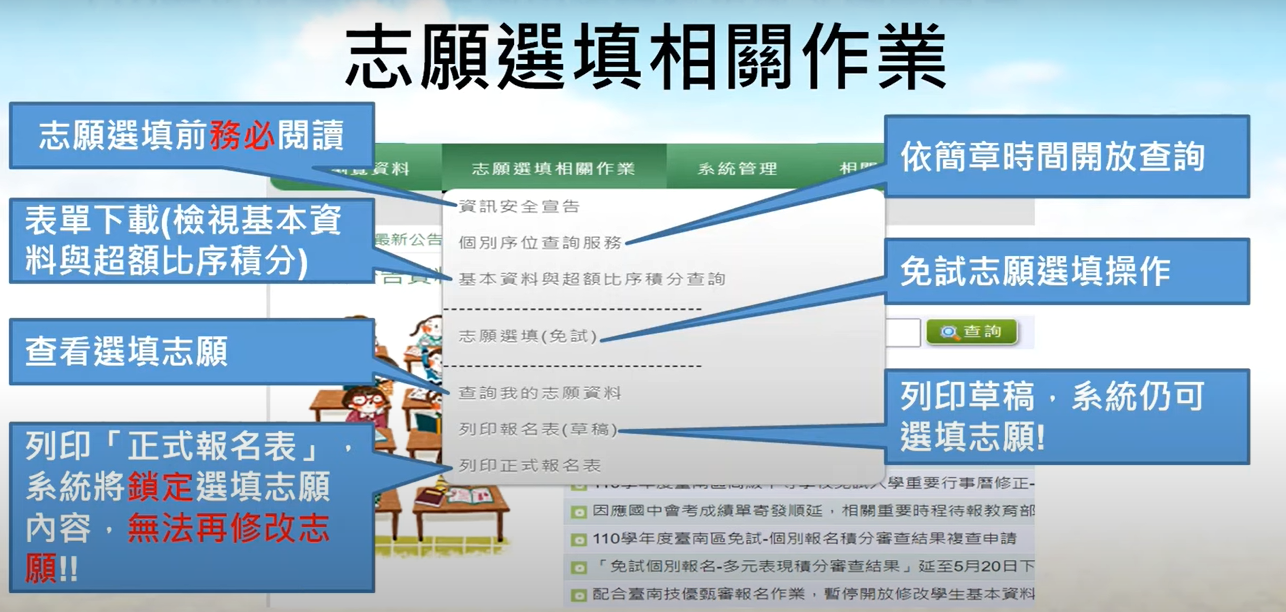 臺南就學區學生免試入學個別序位表示例
選填期間，登入志願選填系統時可以看到以下資訊
學生：王大明    身分證字號：R123456789
個別序位之比率及累積人數區間：
比    率區間：  2.36  ％～ 3.37  ％；
累積人數區間：  236   人～  337  人。
1.01
19
1.學生分數(77分)在臺南區排序之比率區間為2.36％-3.37％中，在臺南市之排名在236-337中。代表學生目前的分數（扣掉志願序和就近入學兩項目）最多輸給336人。
2.若學生要追求理想中的志願，則可參考各志願之錄取人數，衡量自己其他項目的分數後，就可以推估錄取機率之高低。
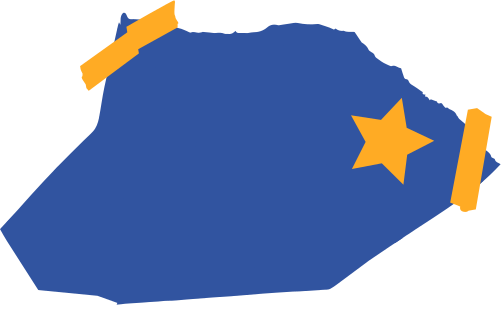 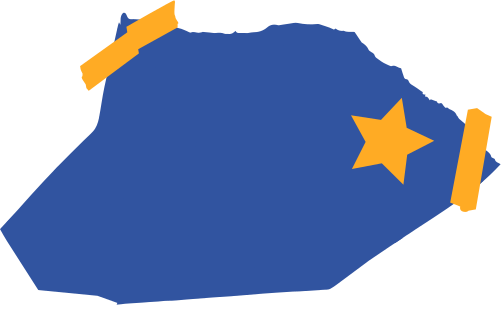 20
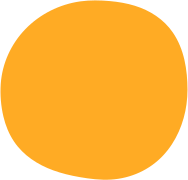 同一個學校可以一直填
22
同一所學校第 2 次選填，
視為不同志願序。
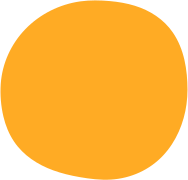 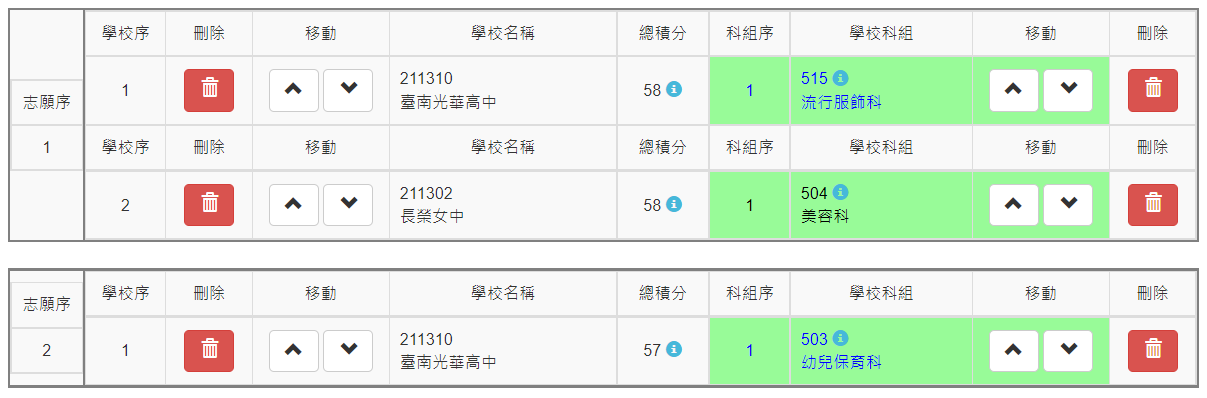 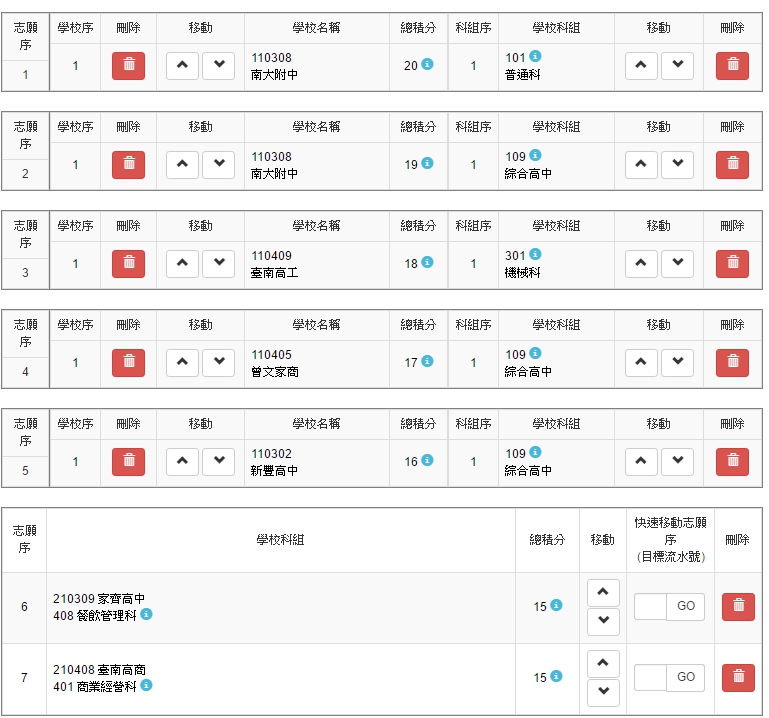 24
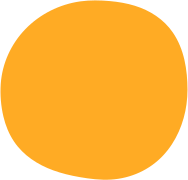 第 6 志願序後以
單科為單位，以7分計
24
24
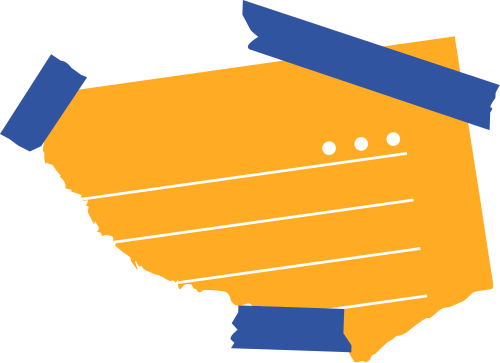 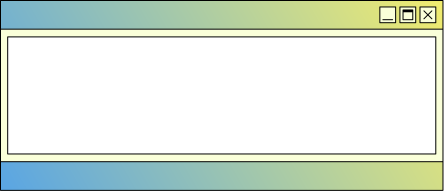 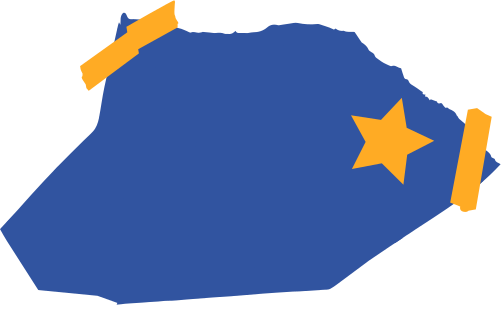 •第一次學生上網選填志願模擬 (由導師帶領)
 112年1/4(三)中午12:00至1/8(日)下午5:00前

第二次選填 正式選填皆在家處理
•模擬及正式選填志願，學生可在家選填。若學生家中無法進行電腦選填志願者，請學校協助安排電腦教室供學生志願選填。
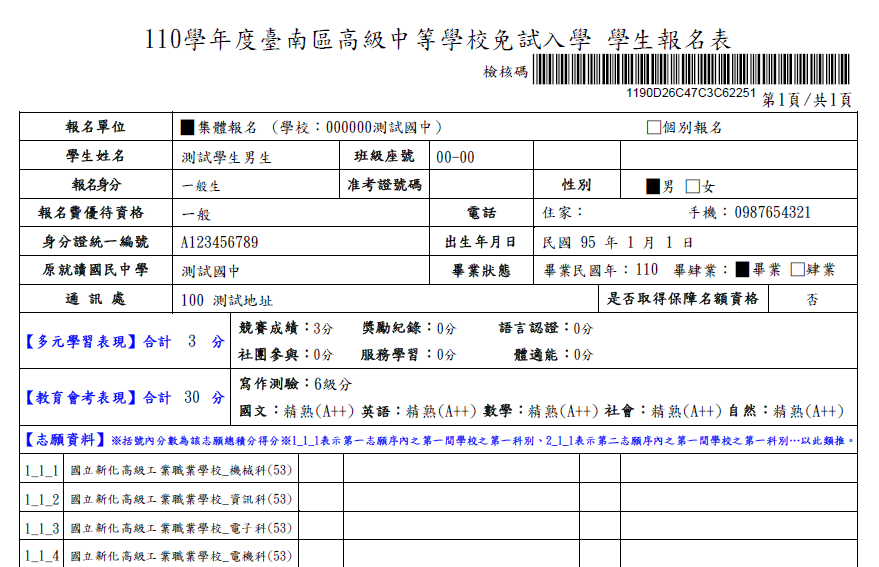 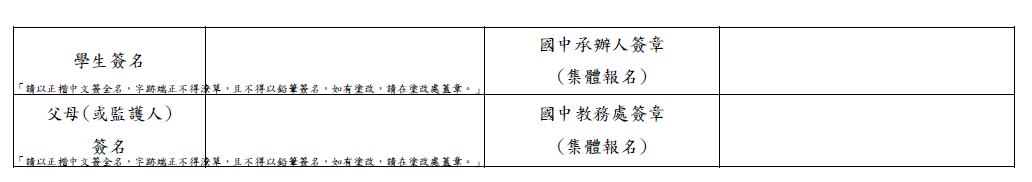 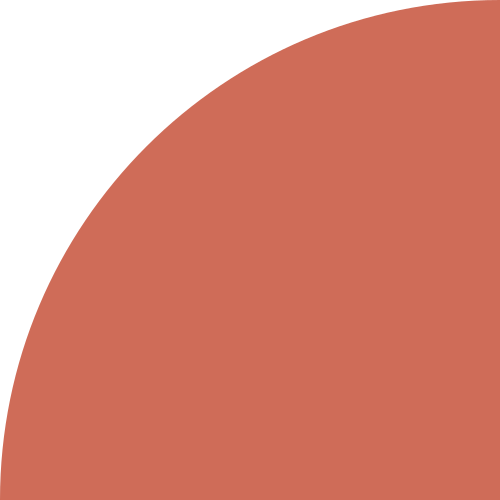 篩選出需要幫助的學生
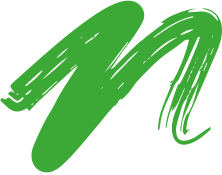 常見的選填狀況 （未進目標學校或落榜之因素）
未進行志願選填
與家長意見不同
不熟悉志願選填系統(操作有誤)
志願數太少
志願選填不合邏輯
志願選填方向模糊
期望目標與實際能力落差大
面對生涯選擇壓力大









志願數太少
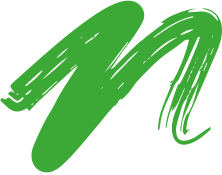 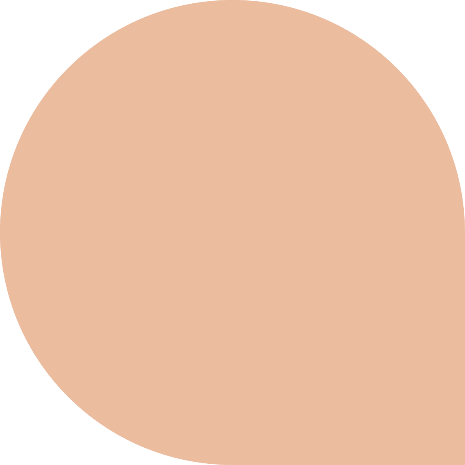 27
志願選填操作嚴重錯誤
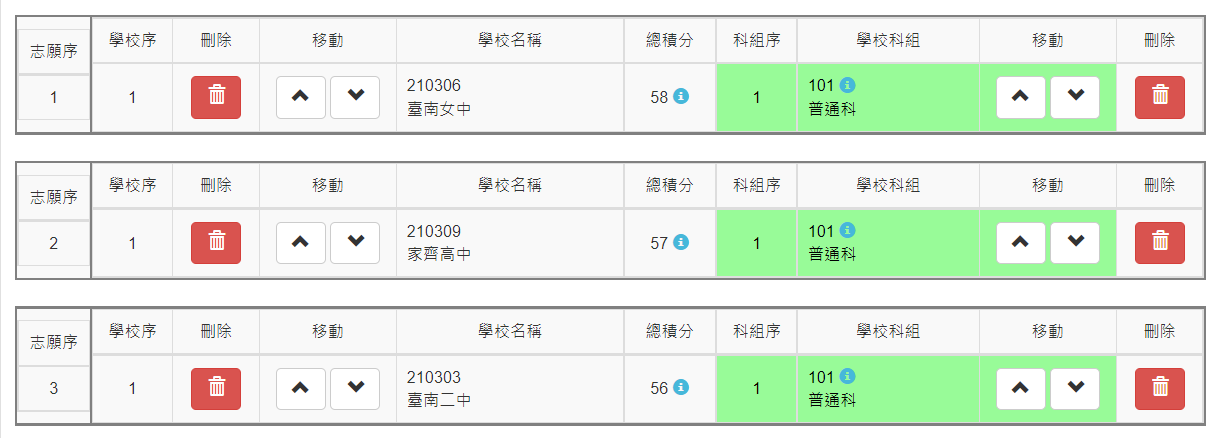 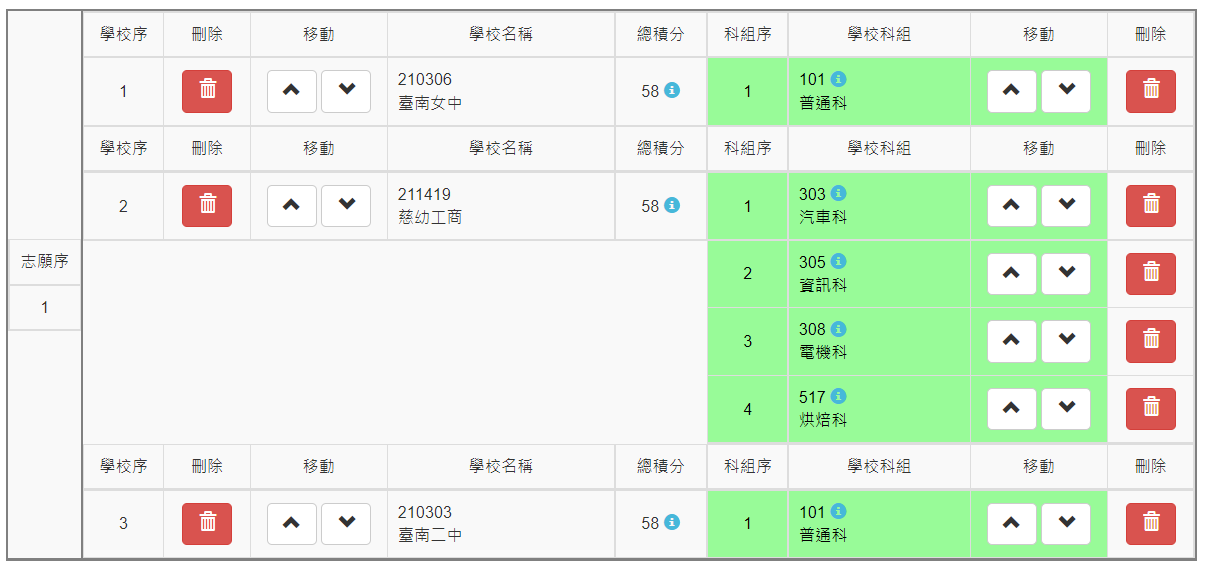 志願選填不合邏輯
志願選填方向模糊
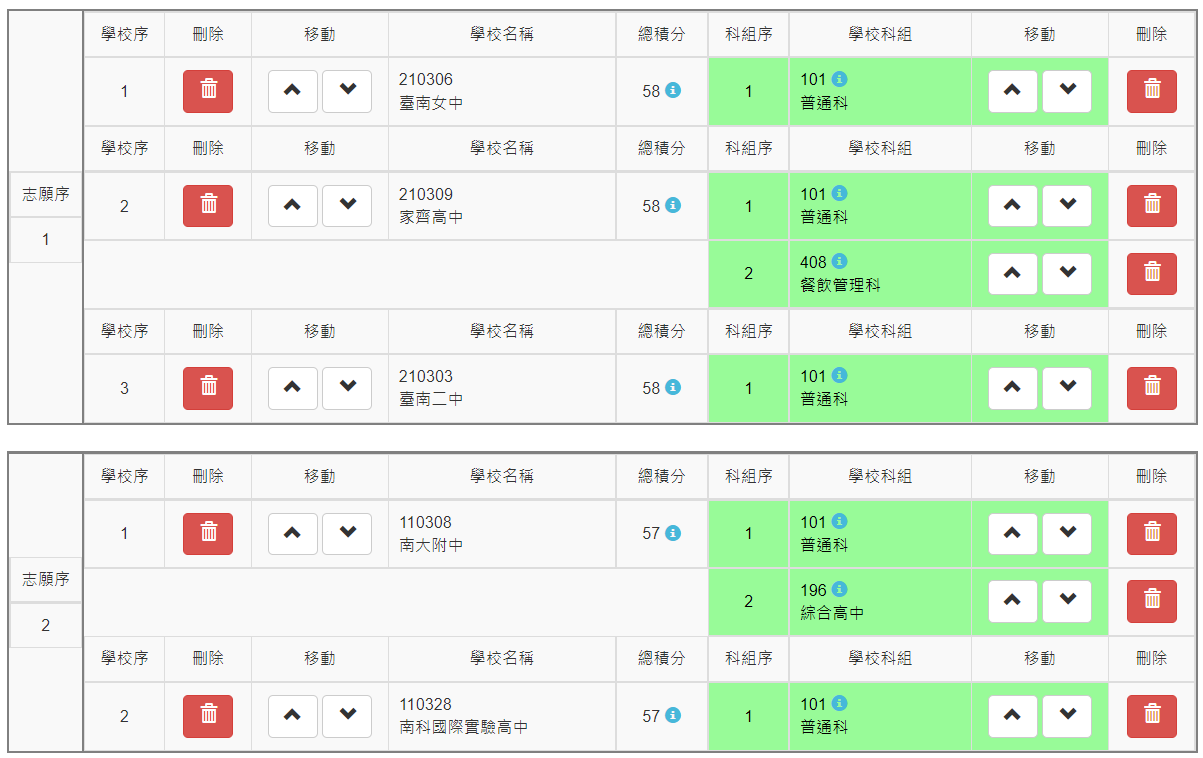 志願選填方向確認
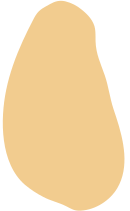 崇明國中
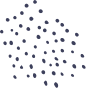 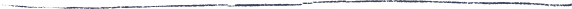 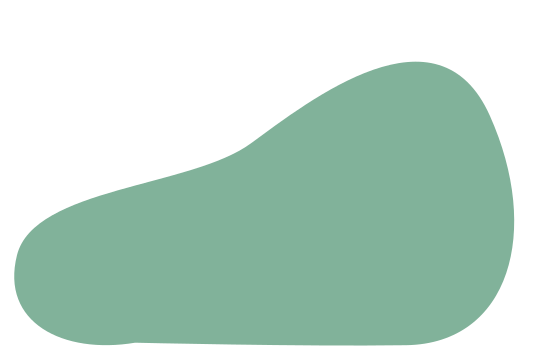 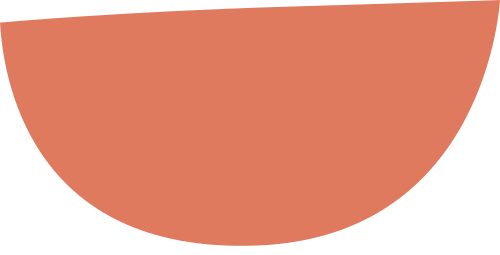 Thank
You!
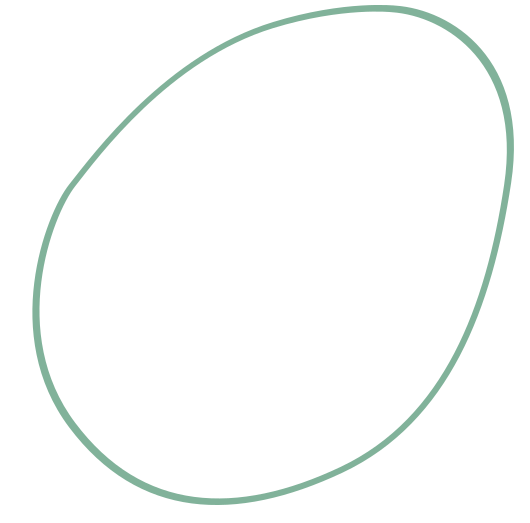 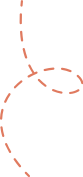 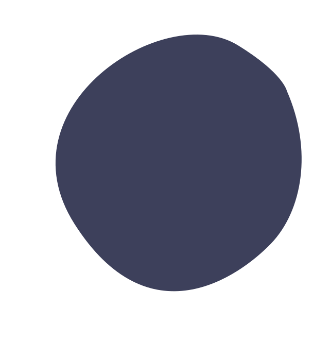 Q & A
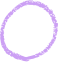 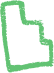 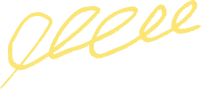 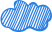 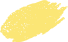 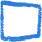 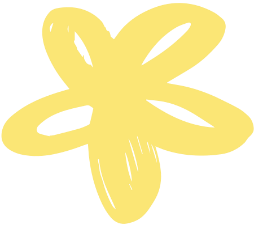 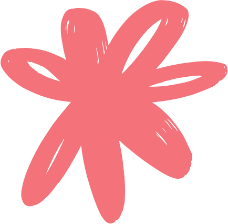 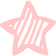 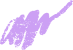 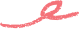 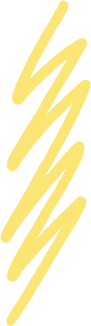 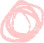 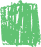 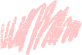 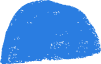 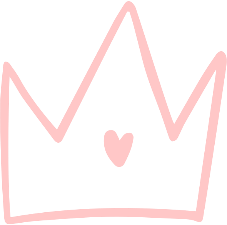 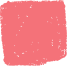 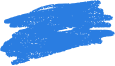 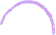 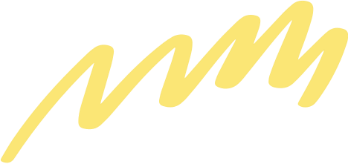 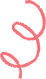 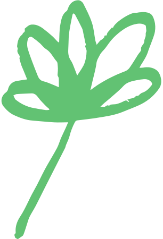 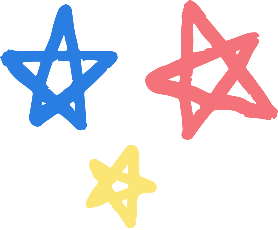 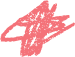 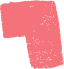 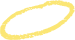 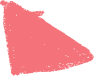 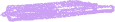 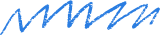 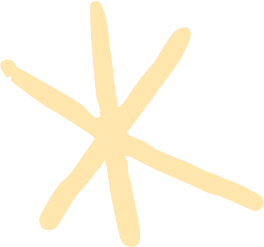 我們都說小孩加油
其實爸爸媽媽
也辛苦了
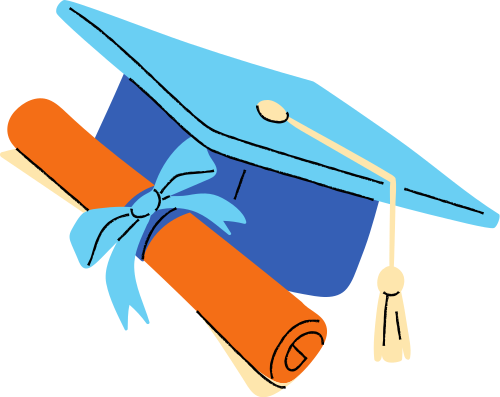 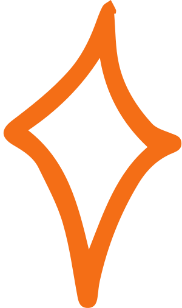 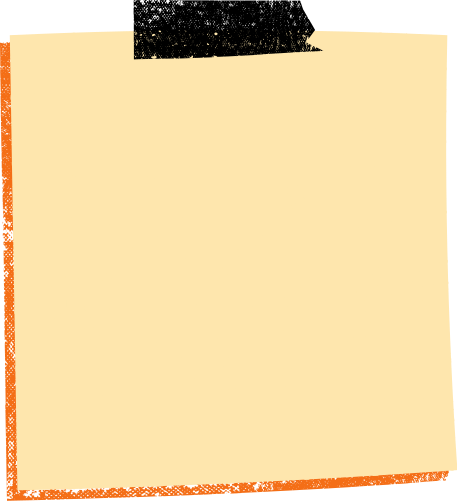 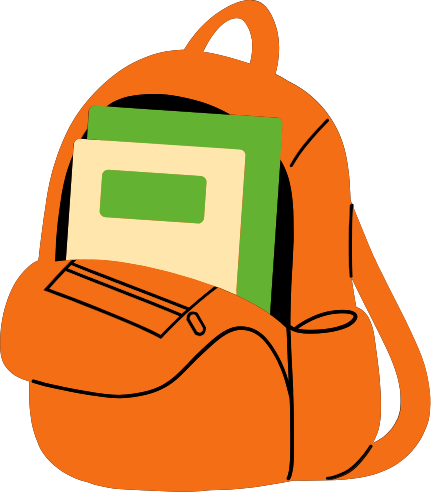 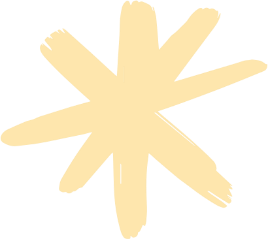 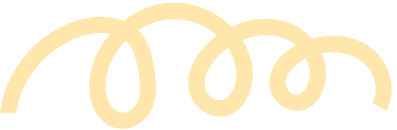